OLIVIA MARIANI
TITOLO DI POSIZIONE
Descrivi in ​​poche righe il tuo background professionale, le tue competenze chiave per la posizione ei tuoi obiettivi di carriera. Questa è in realtà un'introduzione alla tua lettera di presentazione. Puoi presentarli come elenchi puntati o come testo normale.
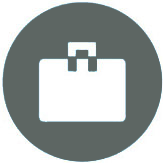 ESPERIENZA PROFESIONALI
NOME DELLA DITTA
2003 - 2005
CURIOSO
NOME DELLA DITTA
2003 - 2005
CREATIVO
COINVOLTI
METODICO
NOME DELLA DITTA
2003 - 2005
NOME DELLA DITTA
2003 - 2005
WINDOWS
OFFICE WORD
MANAGEMENT
DESIGN
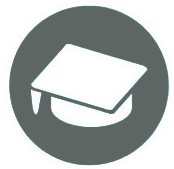 FORMAZIONE
FORMATION
2003 - 2005
FRANCESE
FORMATION
2003 - 2005
INGLESE
TEDESCO
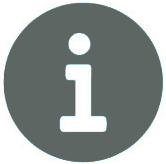 HOBBY
Descrivi le tue aree di interesse o altre informazioni che ritieni sia importante includere nel tuo CV.